Pandemi sürecinde Coronavirusve Ağız diş sağlığı
Diş Hekimi
F. Ümran Ergün Ertunç
[Speaker Notes: Coronavirus disease- COVID-19, 
2019 novel- yeni coronavirus= 2019 nCoV]
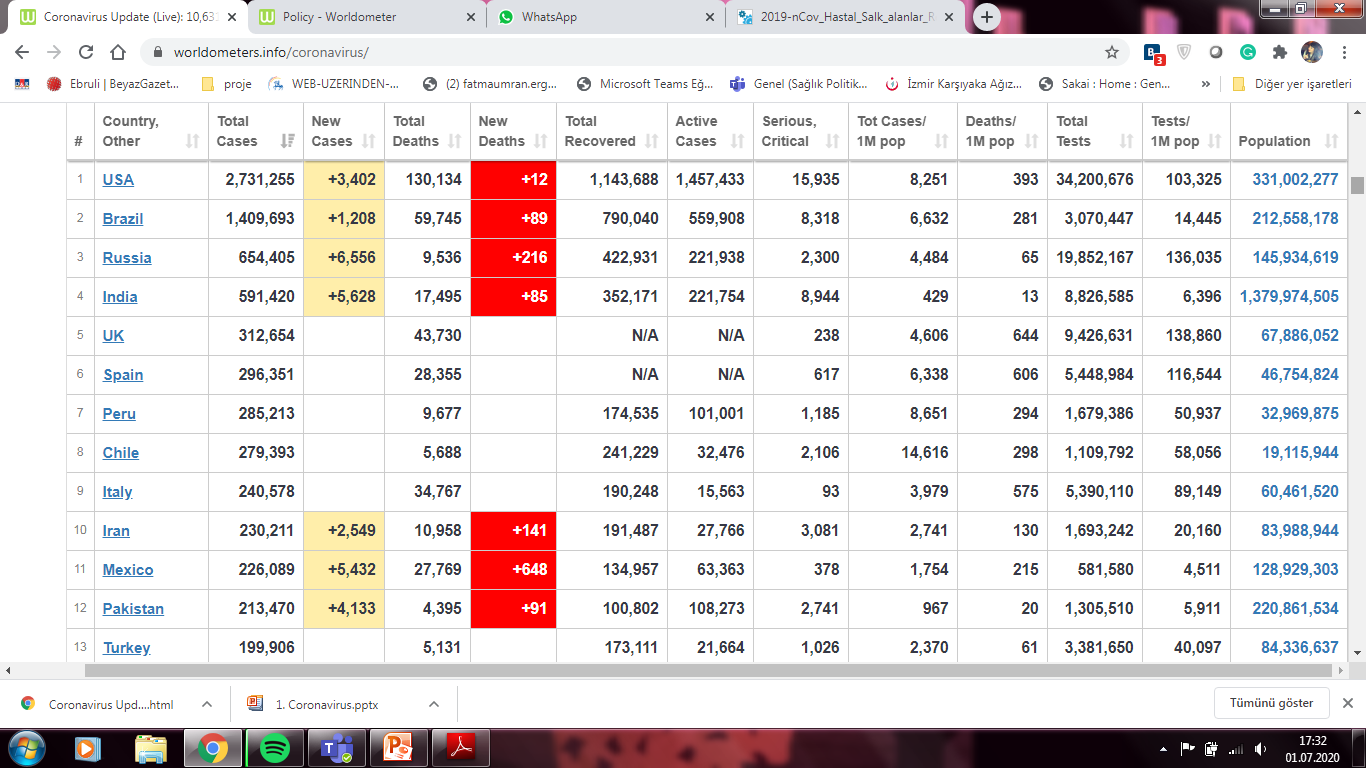 01/07/2020
https://www.worldometers.info/coronavirus/
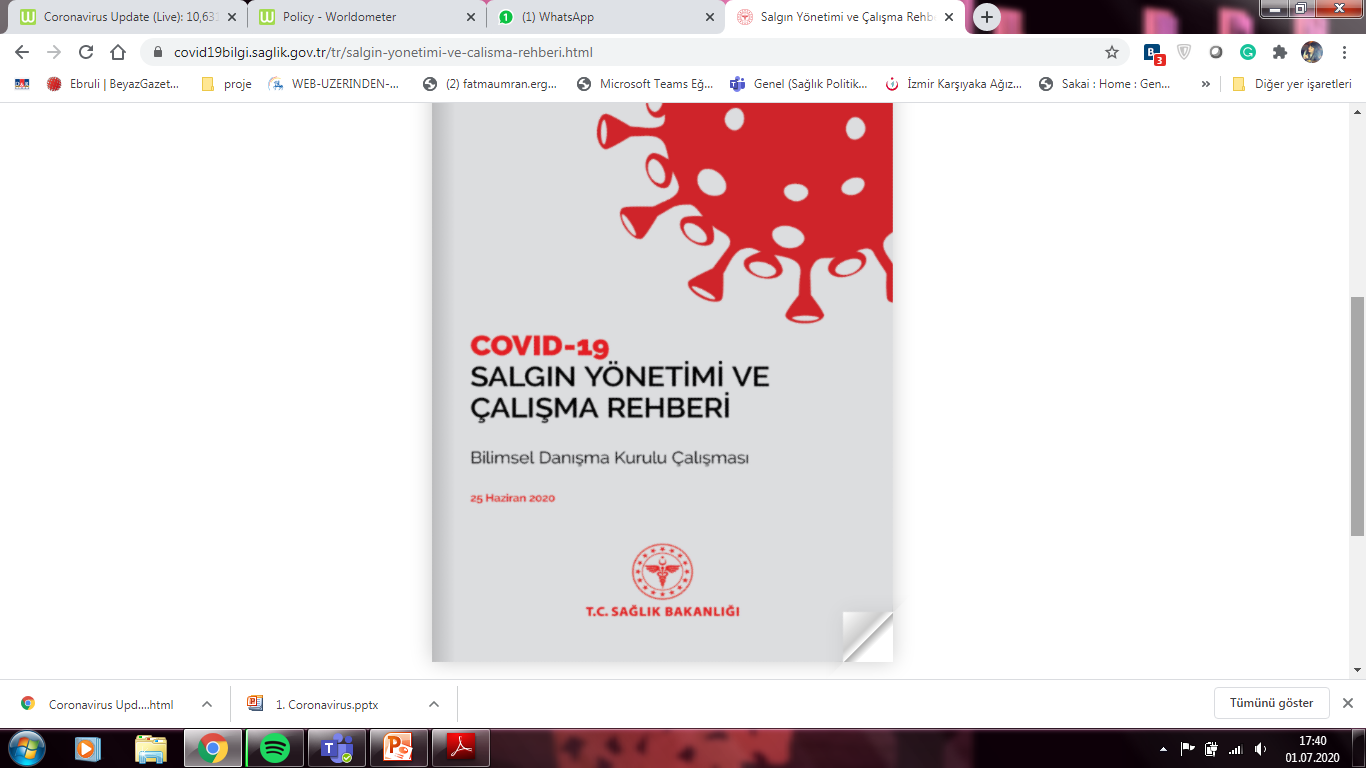 https://hsgm.saglik.gov.tr/depo/haberler/ncov/2019-nCov_Hastal_Salk_alanlar_Rehberi.pdf
Coronavirus
Taç (Crown- Corona) şeklinde
Pek çok alt tipi var
Solunum sistemi/ Gastrointestinal sistem
MERS-CoV (Middle East Respiratory Syndrome Coronavirus)
Fatalite hızı %35
SARS-CoV (Severe Acute Respiratory Syndrome)
Fatalite hızı %11
2019 nCoV
31 Aralık 2019
Çin- Hubei Eyaleti, Wuhan kentinde
Güney Çin Deniz Ürünleri Pazarı çalışanlarında
Tanımlanamayan pnömoni olgularında kümelenme
Ateş, solunum sıkıntısı, bilateral ac pnömonik infiltrasyon
2019 nCoV
Tanımlanamayan pnömoni olgularında kümelenme
Ortalama 6 günde ortaya çıkış
7. günde hastaneye başvuru
8. günde solunum sıkıntısı
AC tutulumu ile ölüm
7 Ocak 2020- tanımlama
COVID-19, 2019 nCoV
2019 nCoV
İlk importe olgular- Wuhan Kentine seyahat öyküsü
13 Ocak- Tayland
14 Ocak- Japonya 

Sağlık çalışanlarında enfeksiyon
İnsandan insana bulaş

DSÖ’nün KÜRESEL ACİL DURUM ilanı
2005 Uluslararası Sağlık Tüzüğü’ne göre
2019 nCoV
Yabani hayvanlar
Yarasa, kedi, kuş- kanatlılar, köpek, domuz, 
fare- kemiriciler vb…
KAYNAK
SAĞLAM KİŞİ
BULAŞ YOLU/ARACI
Zoonoz
Damlacık yolu
Kaynağın bulunması-Filyasyon
Bildirim*
Kesin tanı
Sağaltım
Ayırım (izolasyon) ve karantina
Dezenfeksiyon 
Taşıyıcı aranması
Hasta hayvanların tespiti/iyileştirilmesi
Sağlık eğitimi
KAYNAK
SAĞLAM KİŞİ
BULAŞ YOLU/ARACI
El yıkama
Güvenli öksürme
Alkolle temizlik (%60 üzerinde alkol- kolonya)
Maske kullanımı- Cerrahi, N95
Güvenli mesafe- 1-2 metre
Sağlık eğitimi
Güçlü bağışıklık sistemi
(Yeterli- dengeli beslenme, fiziksel aktivite, düzenli uyku, obeziteden korunma)
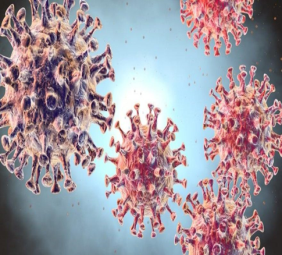 2019 nCoV
Belirtiler
Ağır soğuk algınlığı semptomları
Ateş, öksürük, solunum sıkıntısı
Pnömoni, böbrek yetmezliği, ölüm
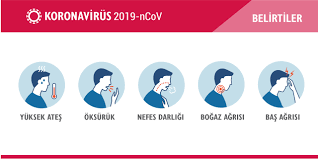 2019 nCoV
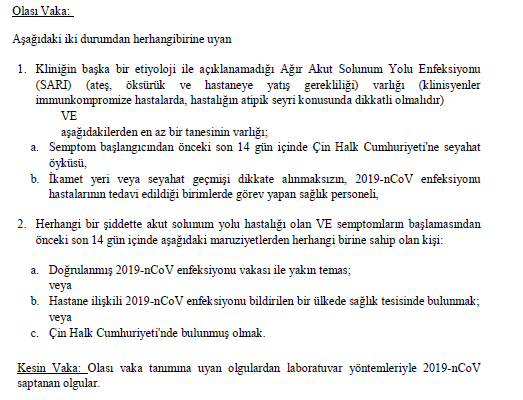 https://hsgm.saglik.gov.tr/depo/haberler/ncov/2019-nCov_Hastal_Salk_alanlar_Rehberi.pdf
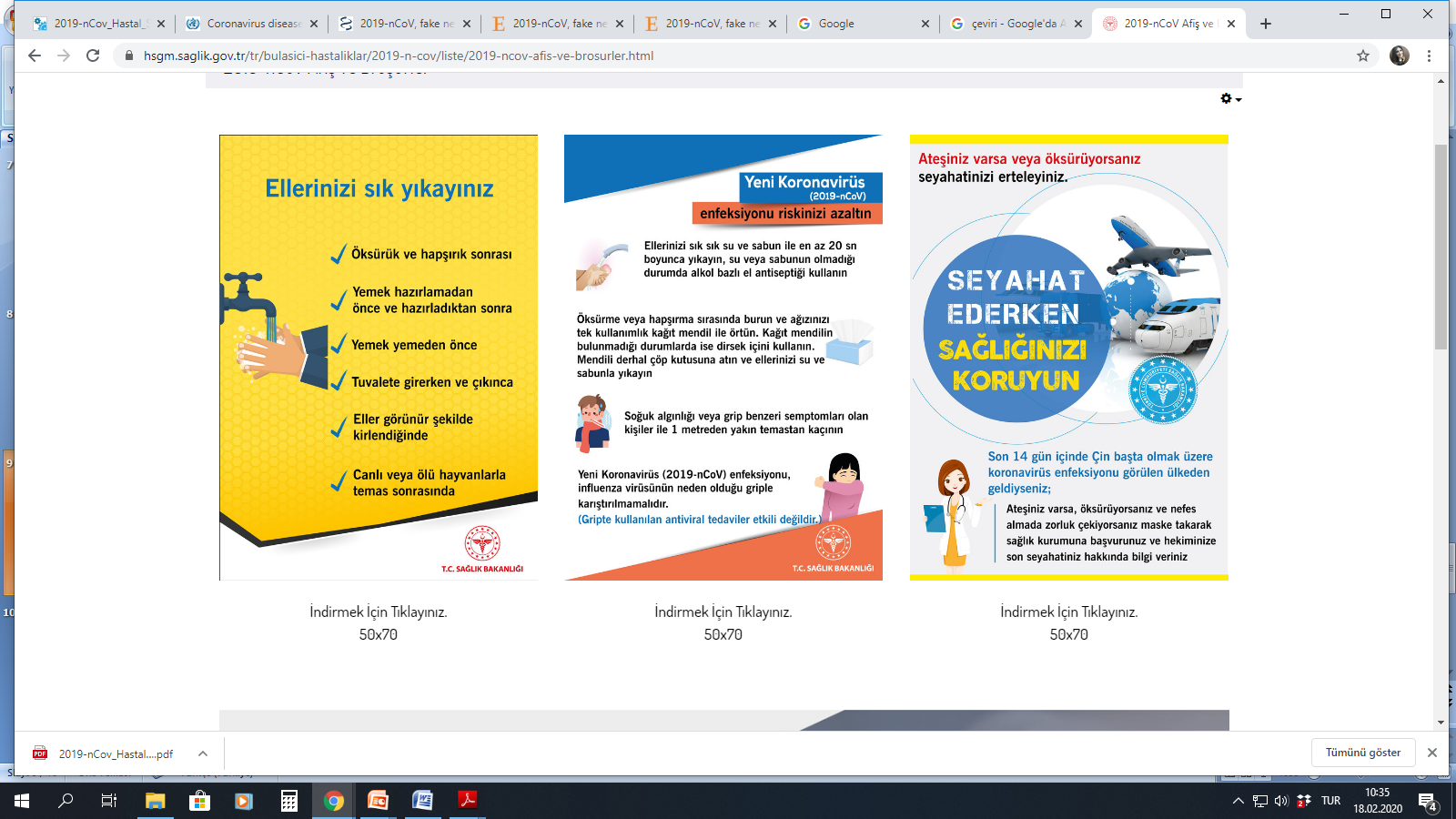 Hijyenik el yıkama işlemi
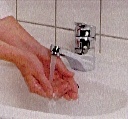 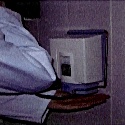 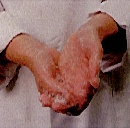 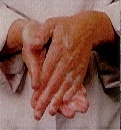 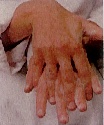 2. Sıvı temizleyicilerin dezenfektanlı olanları 
seçilmeli ve bir dispenser 
kullanılmalıdır.
1.Eller su ile ıslatılır 
Elleri temizlemek için sıvı 
temizleyiciler kullanılır.
2. Sıvı sabun bilekler
dahil, elin her yerine
yayılır.
4. Parmak araları  
temizlenir.
3. Avuç içleri ovuşturulur.
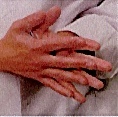 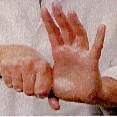 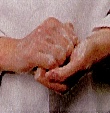 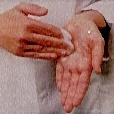 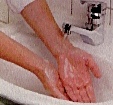 9. Bileklerden başlanarak elller durulanır.
5. Parmak uçları 
temizlenir.
6. Parmaklar kapalı hale 
 getirilerek işlem 
 sürdürülür.
7. Başparmaklar avuç ile 
ovuşturulur.
8. Parmak uçları avuç içi yardımı ile temizlenir.
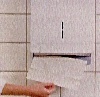 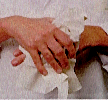 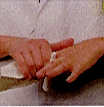 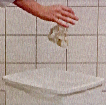 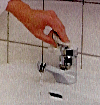 12. Parmak uçları ve  tırnak çevreleri kurulanır.
14. Kağıtların atıldığı çöp 
kutusuna ellerle
 dokunulmamalıdır.
10. Kurulama işlemi için  
mutlaka kağıt havlu 
 kullanılmalı.
13. Musluk ellerin 
 kurulandığı kağıt 
ile kapatılır.
11. Yan kısımları dahil  
eller kurulanır.
Diş Hekimliğinde Covid19
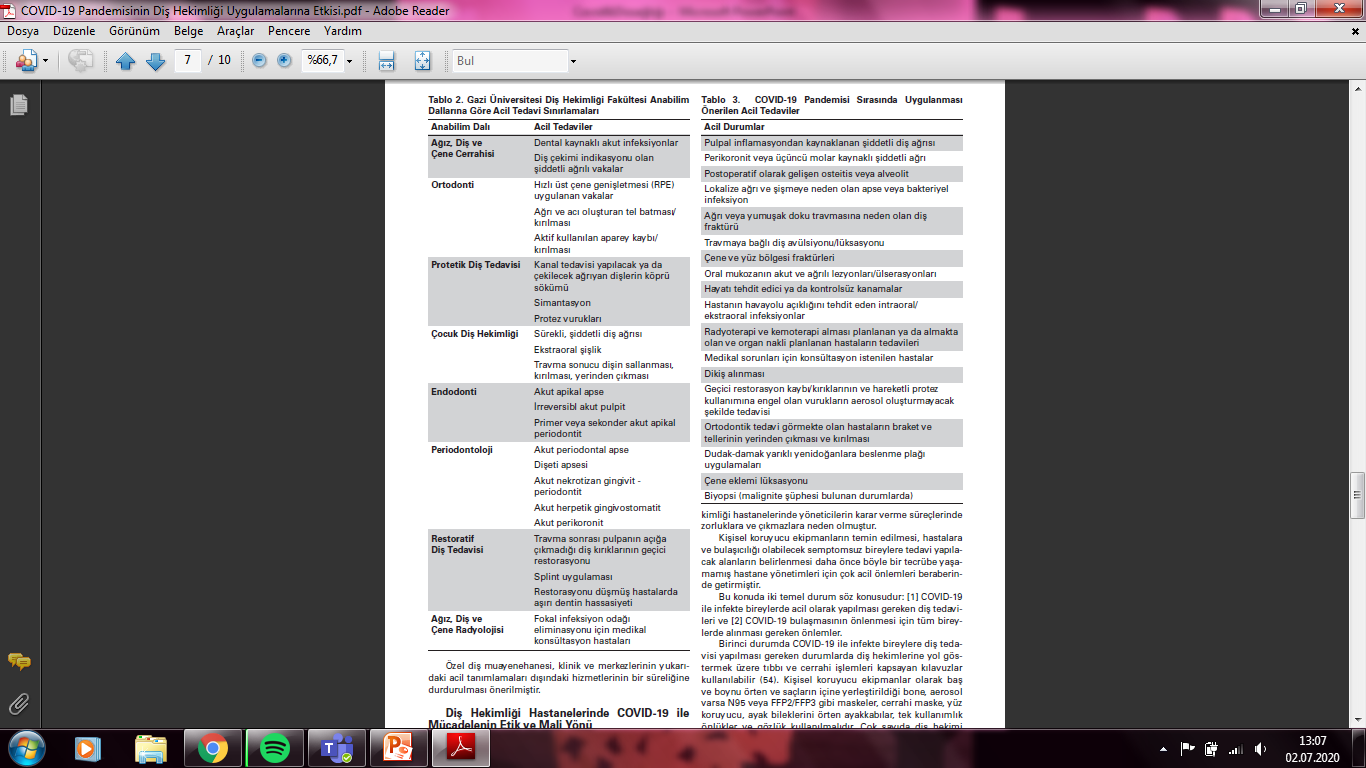 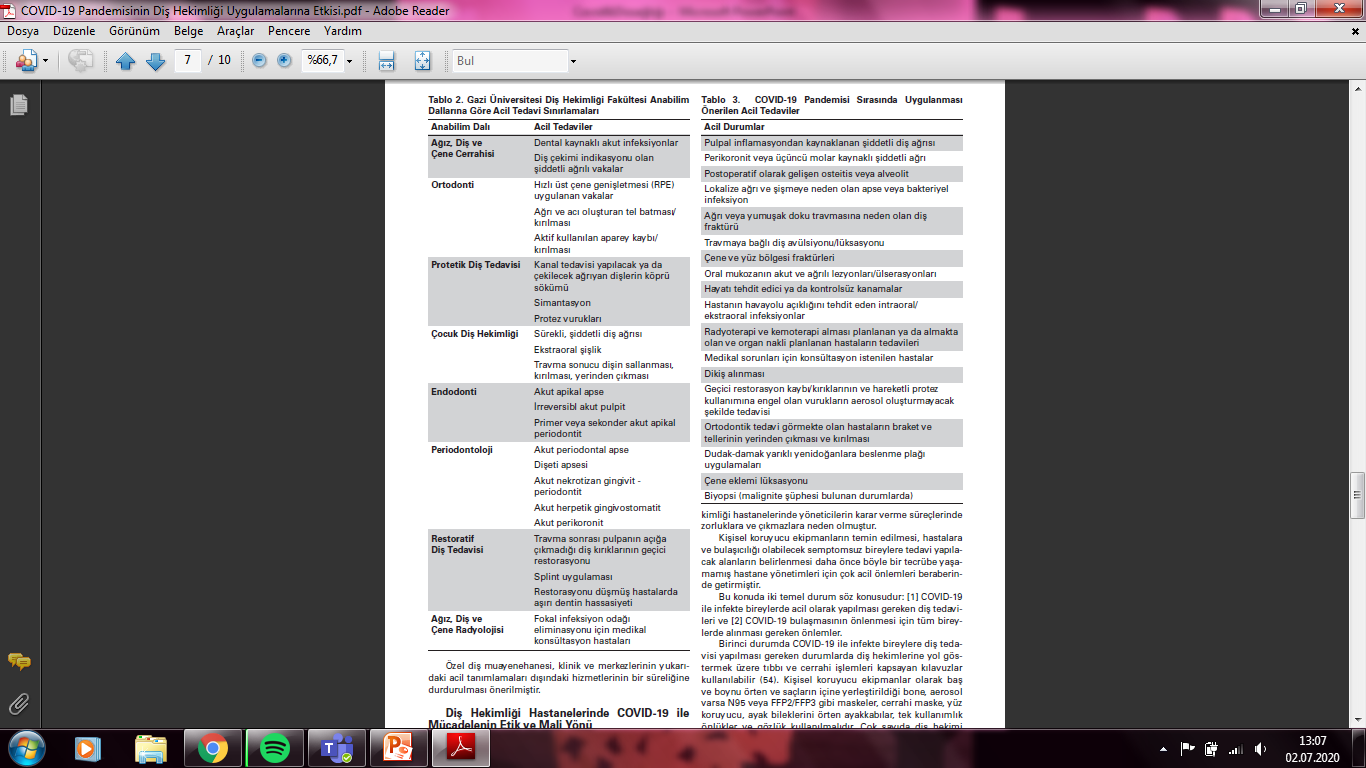 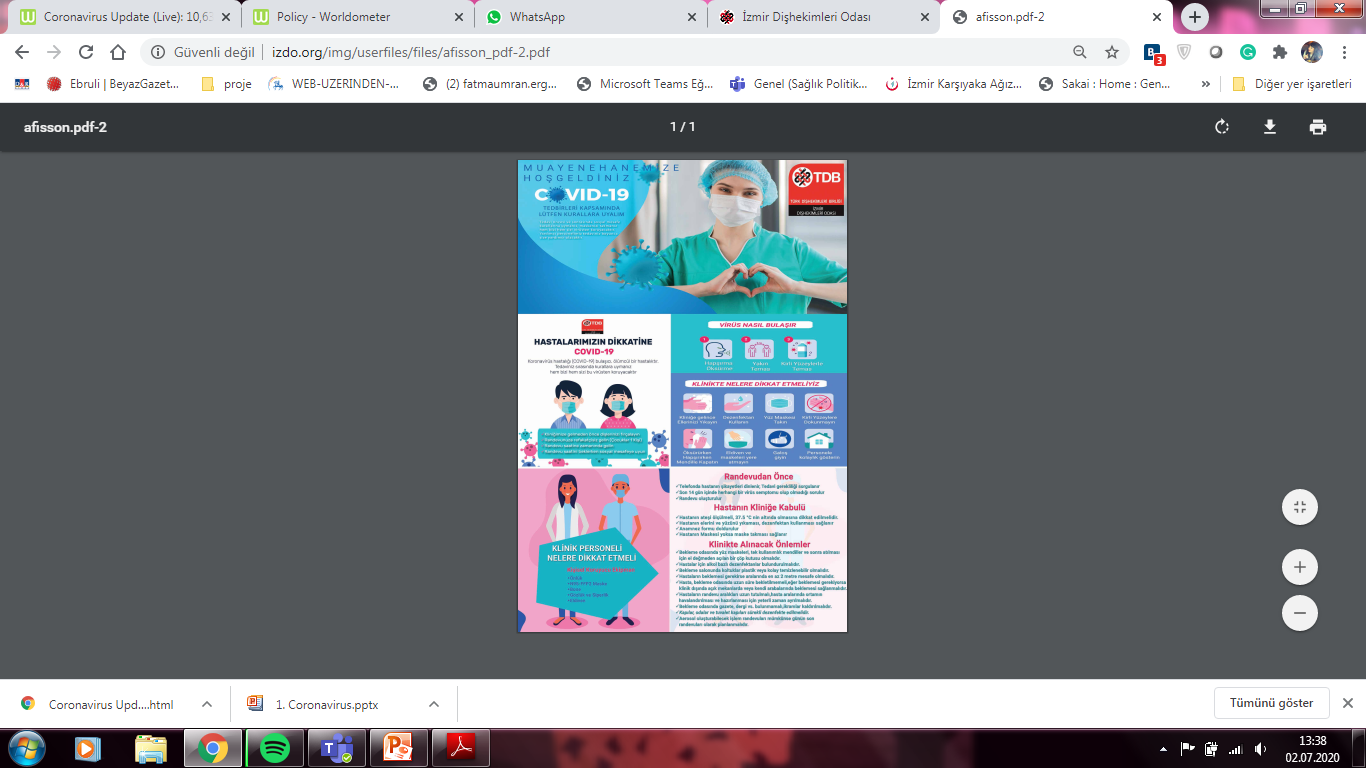 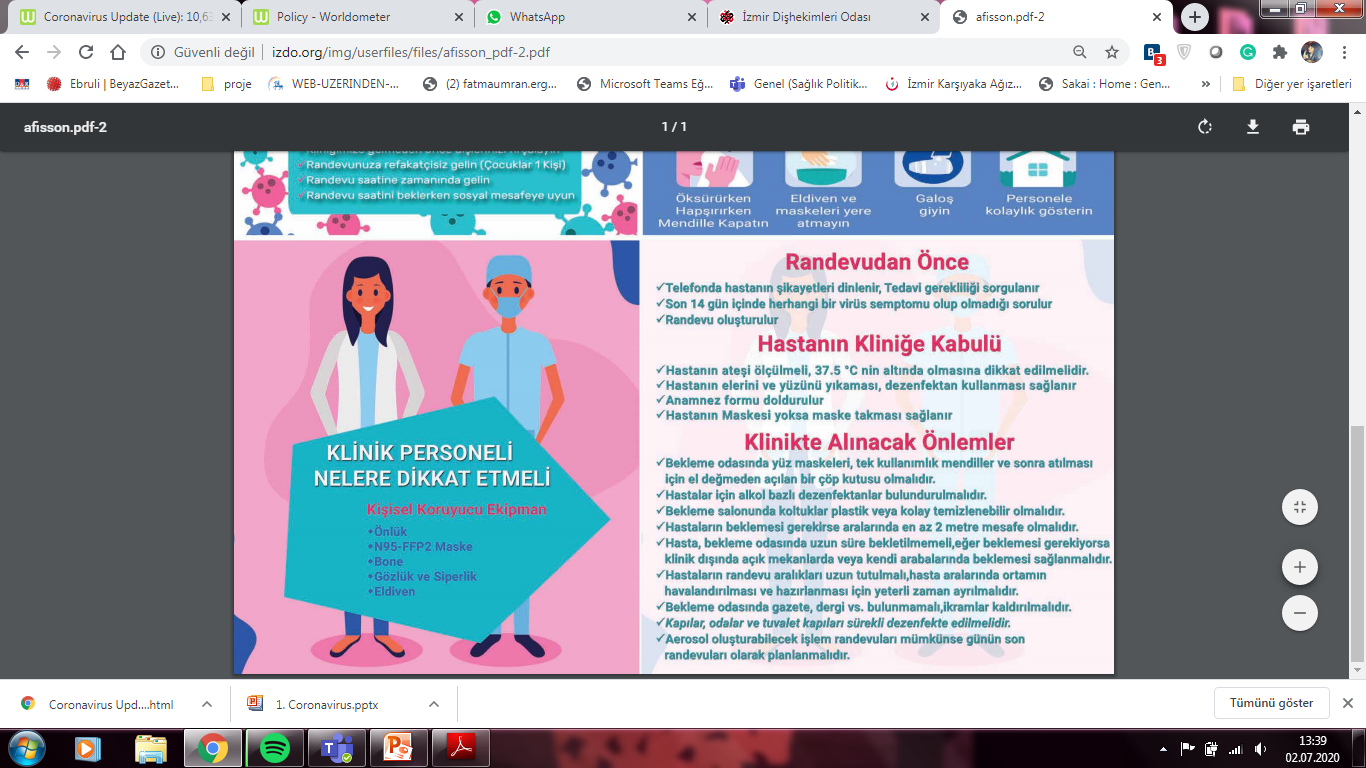 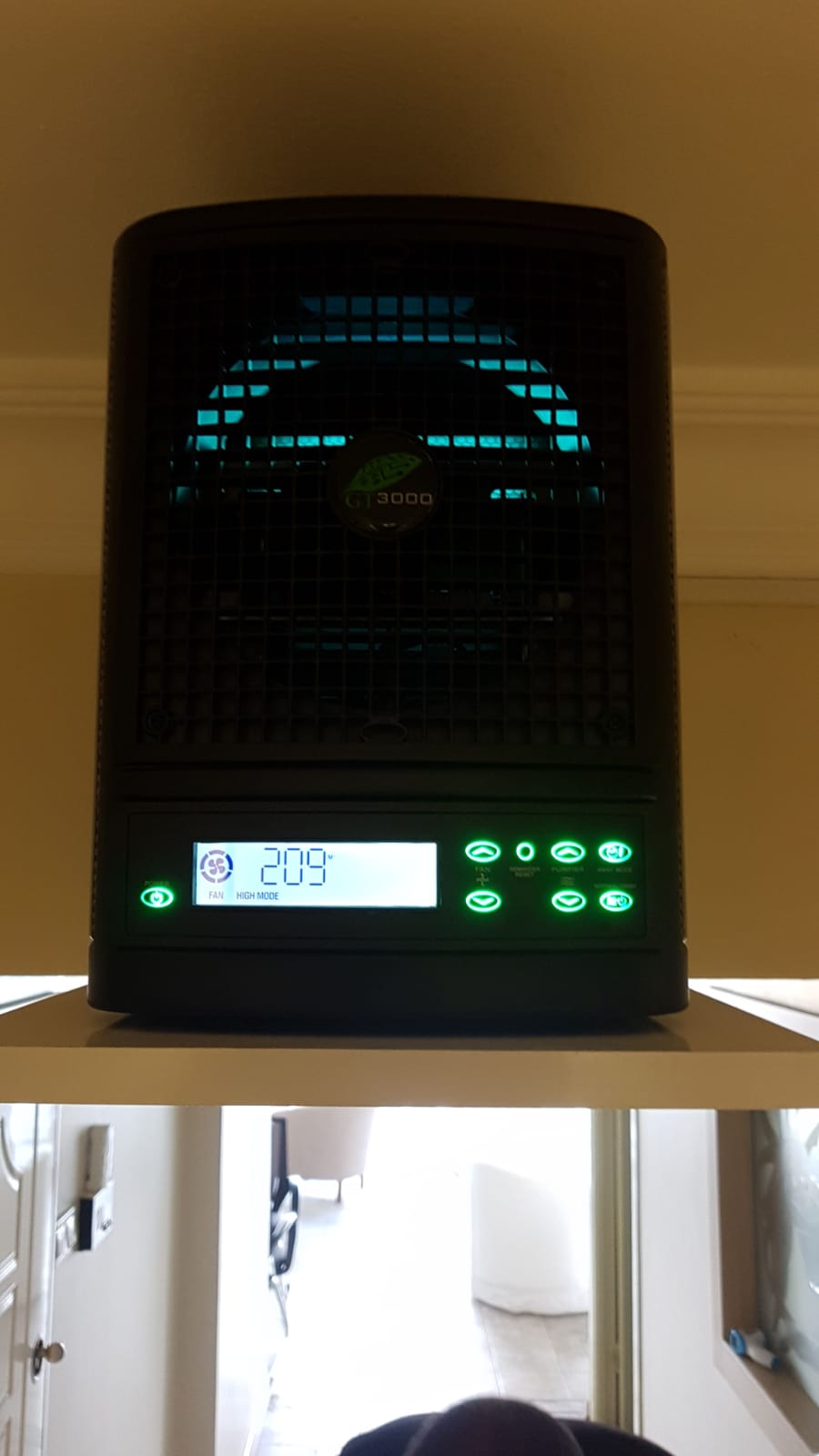 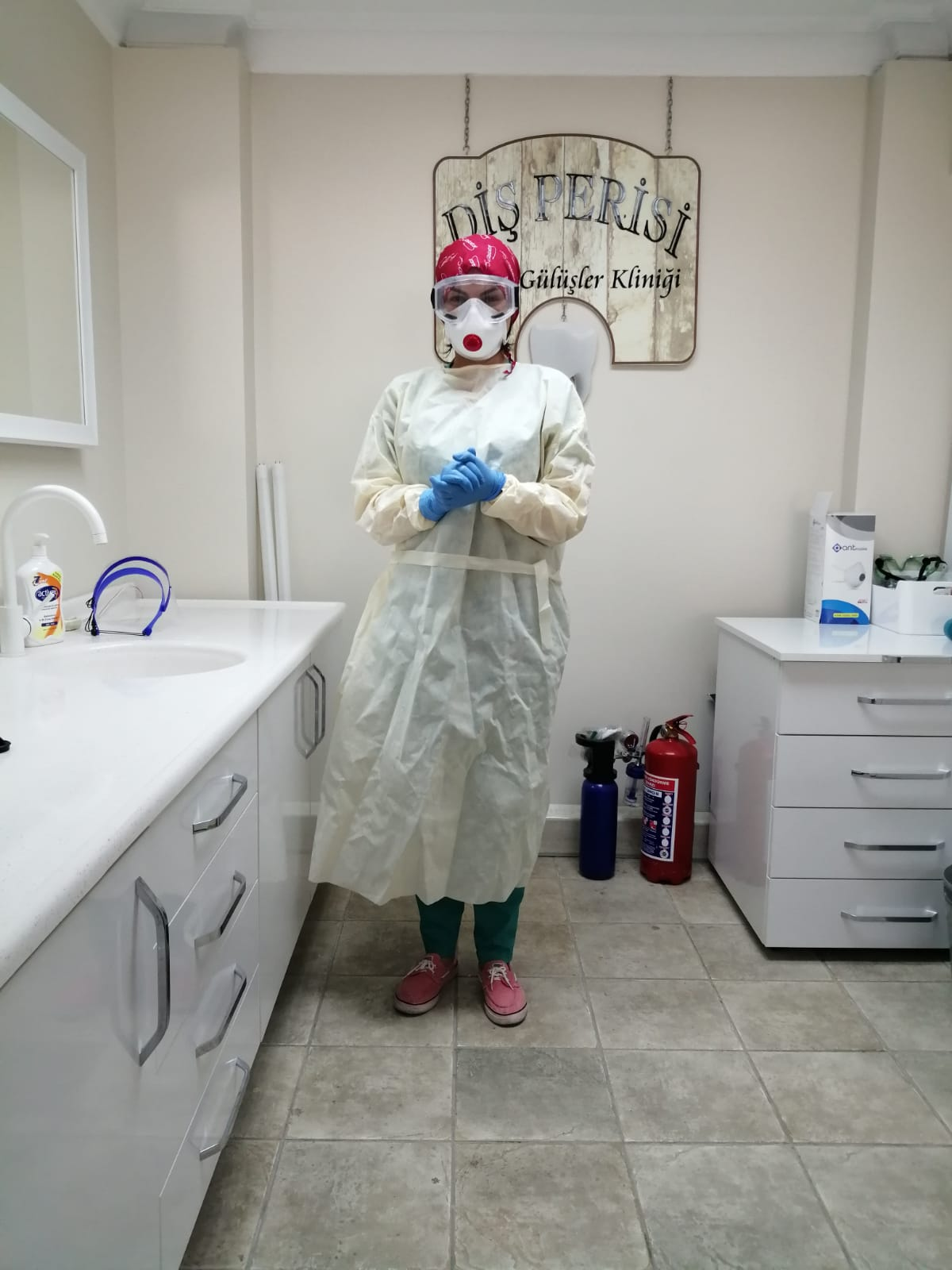 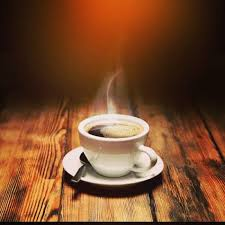 TEŞEKKÜRLER...